LIEBHERR-STAVEBNÍ STROJE CZ s.r.o.
Specialista na zakládání staveb
2
Vrtné soupravy
Kelly vrtání
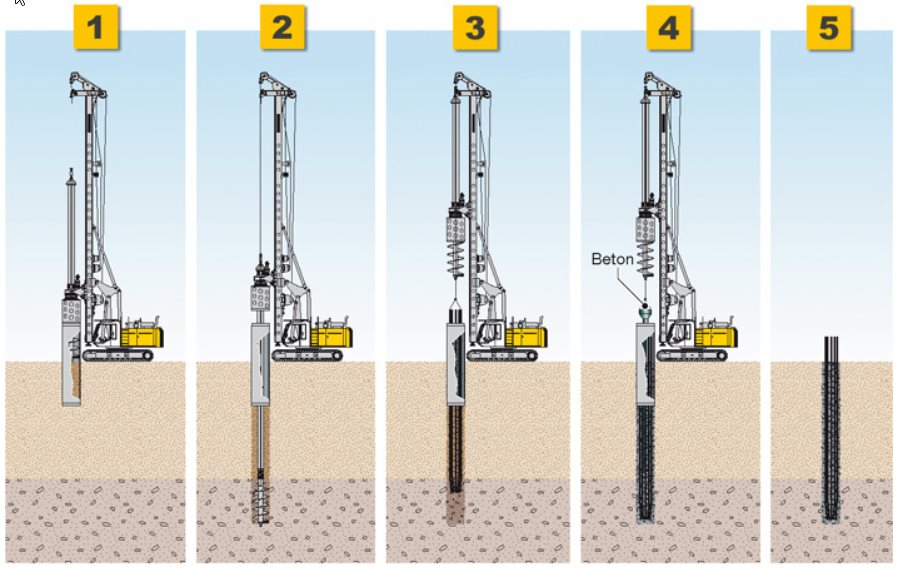 5
Aréna VUT - Zakládání staveb, 1.3.2018
Vrtné soupravy
Kelly vrtání
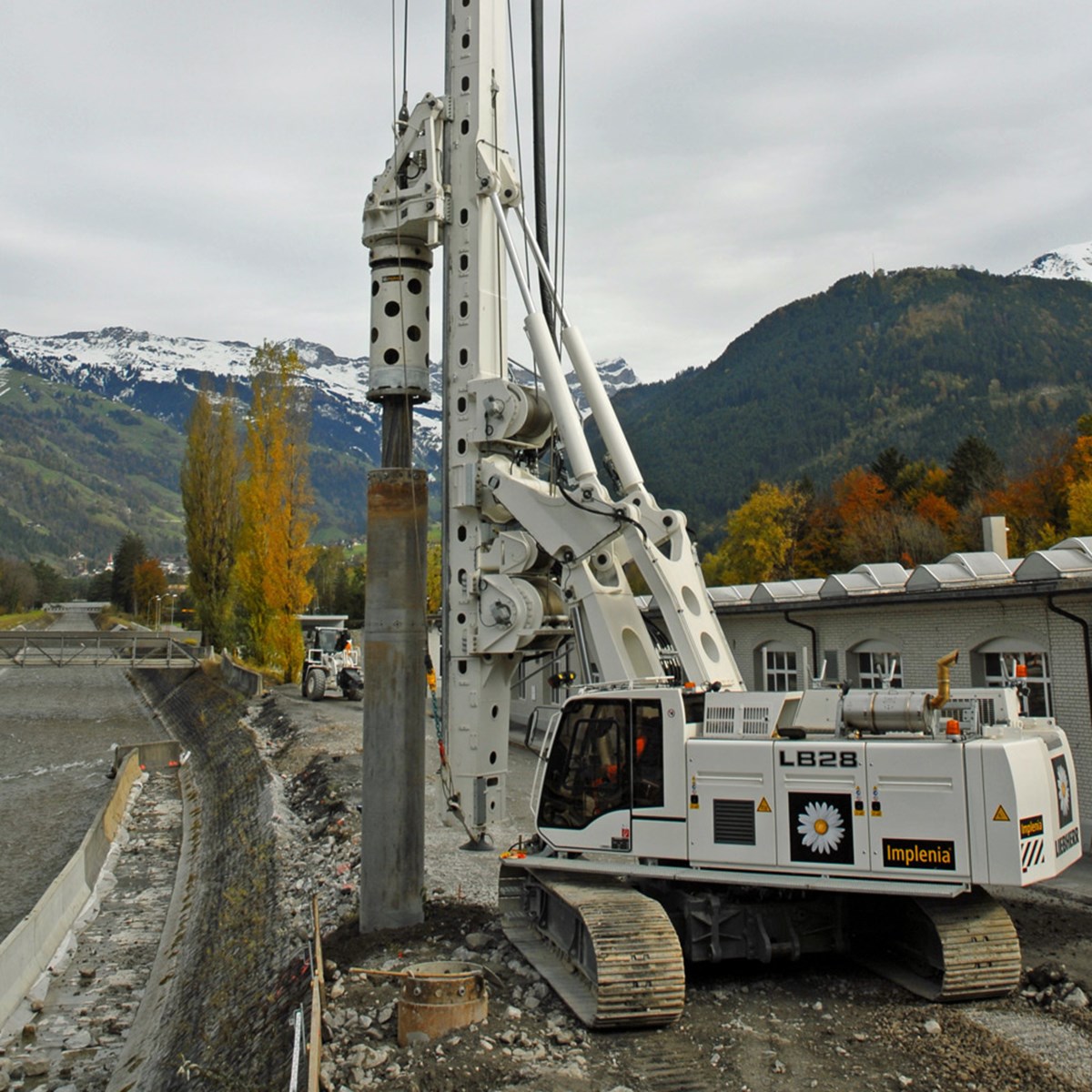 6
Aréna VUT - Zakládání staveb, 1.3.2018
Vrtné soupravy
Vrtání průběžným šnekem CFA
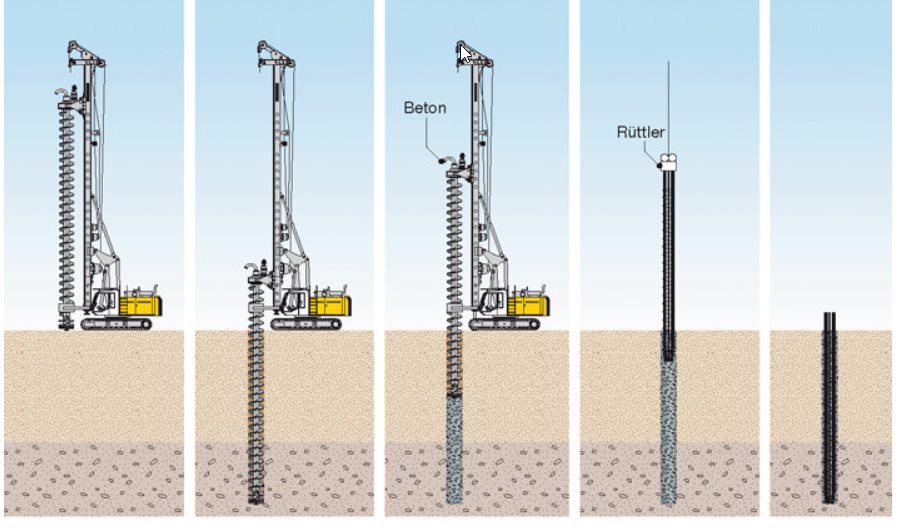 7
Aréna VUT - Zakládání staveb, 1.3.2018
Vrtné soupravy
Vrtání průběžným šnekem CFA
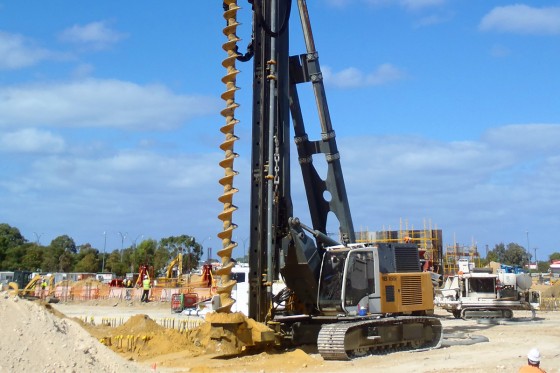 8
Aréna VUT - Zakládání staveb, 1.3.2018
Vrtné soupravy
Roztlačované piloty FDP
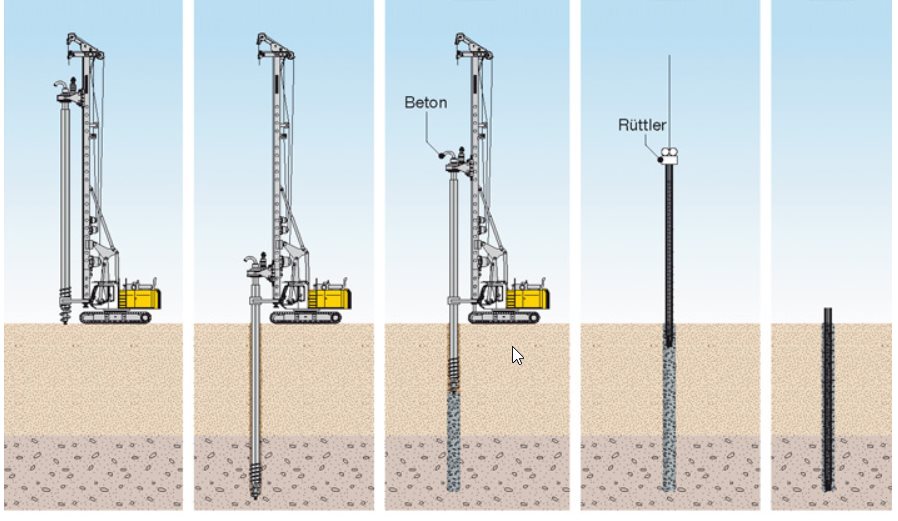 9
Aréna VUT - Zakládání staveb, 1.3.2018
Vrtné soupravy
Roztlačované piloty FDP
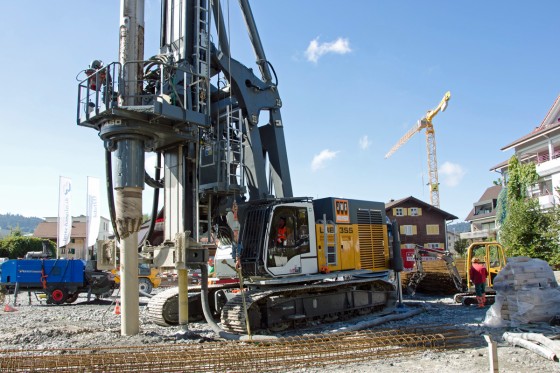 10
Aréna VUT - Zakládání staveb, 1.3.2018
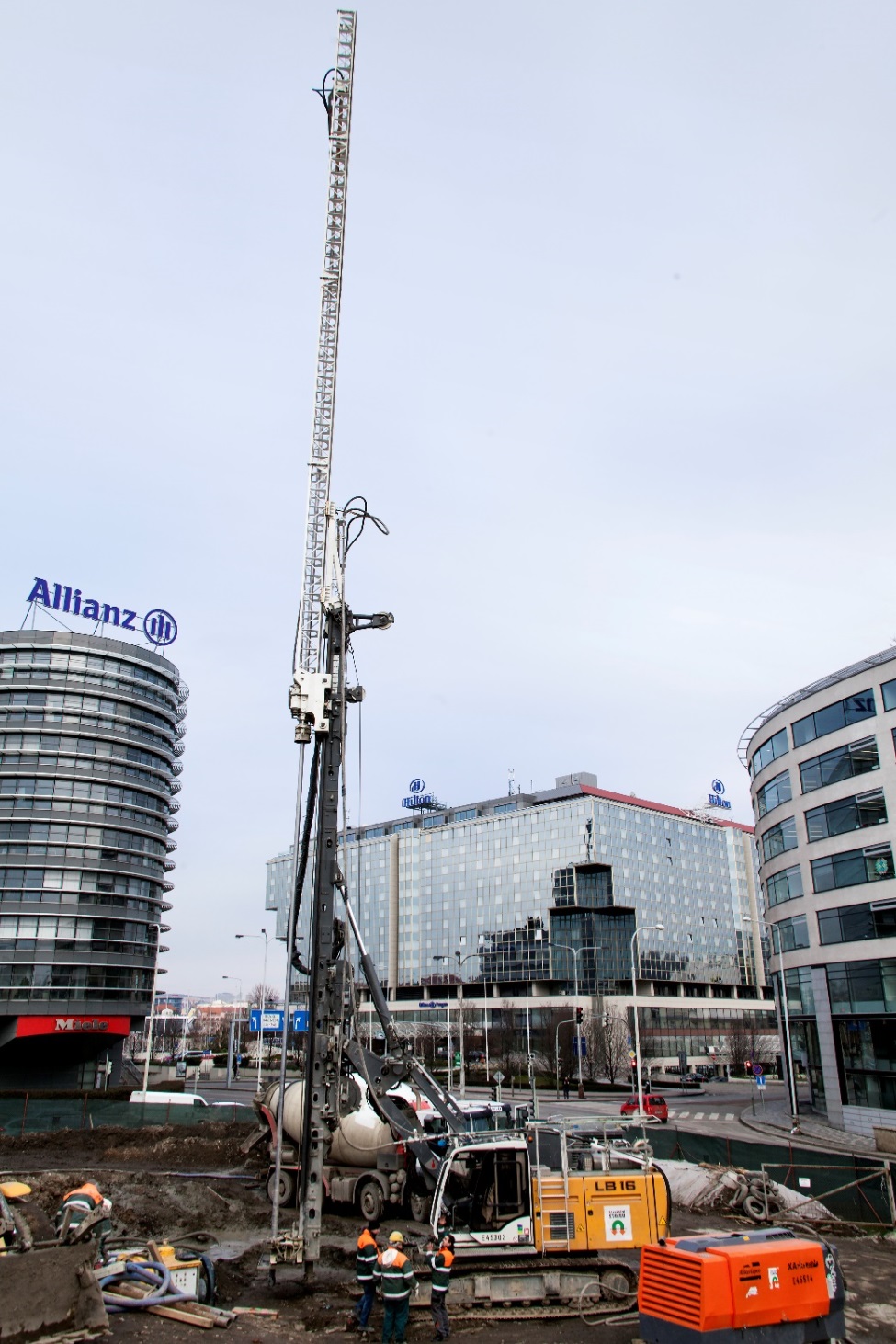 Vrtné soupravy
Trysková injektáž
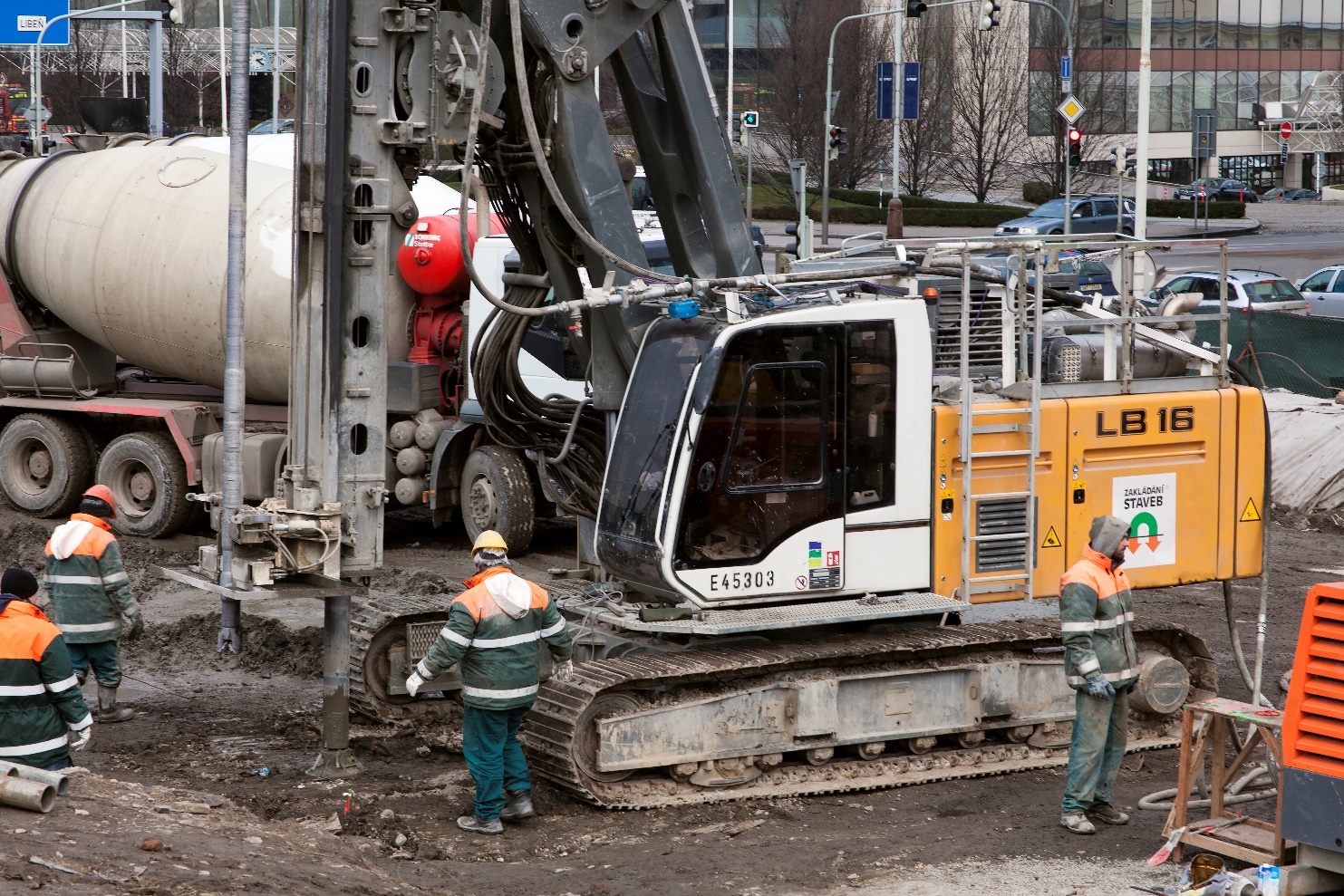 11
Aréna VUT - Zakládání staveb, 1.3.2018
Vrtné soupravy
Beranění
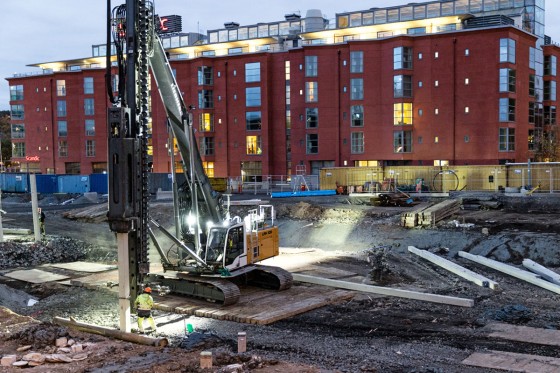 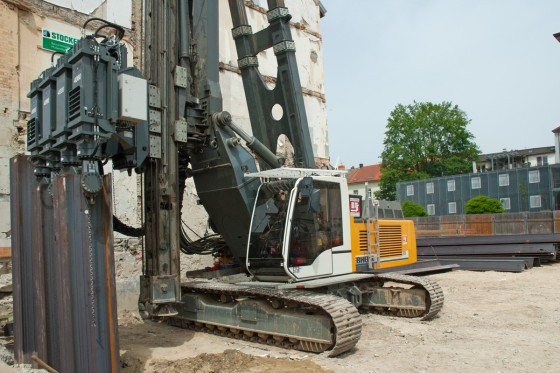 12
Aréna VUT - Zakládání staveb, 1.3.2018
Lanová rypadla
Stěnová fréza pro podzemní stěny
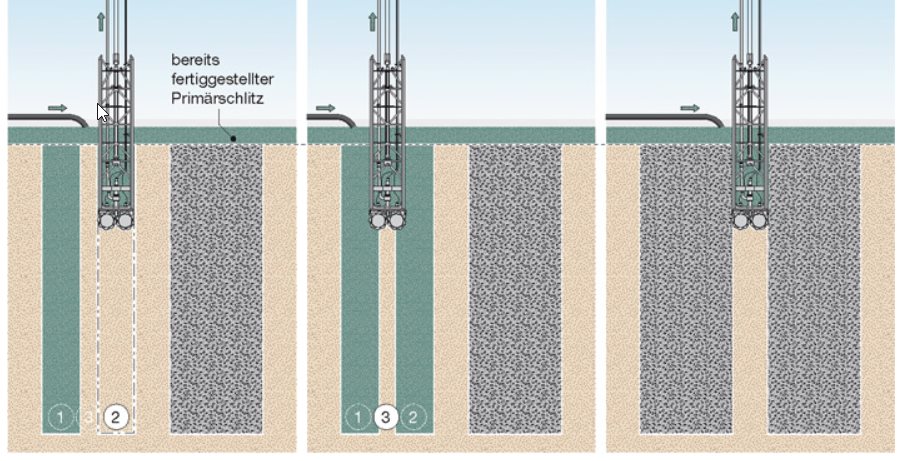 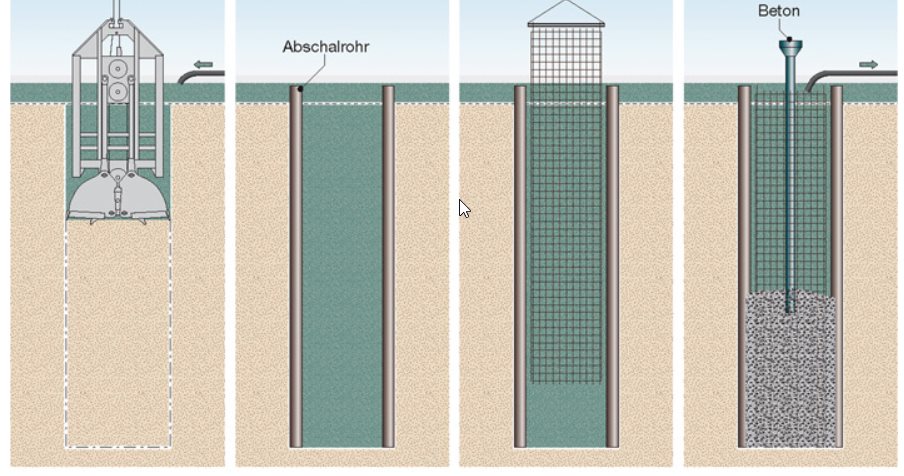 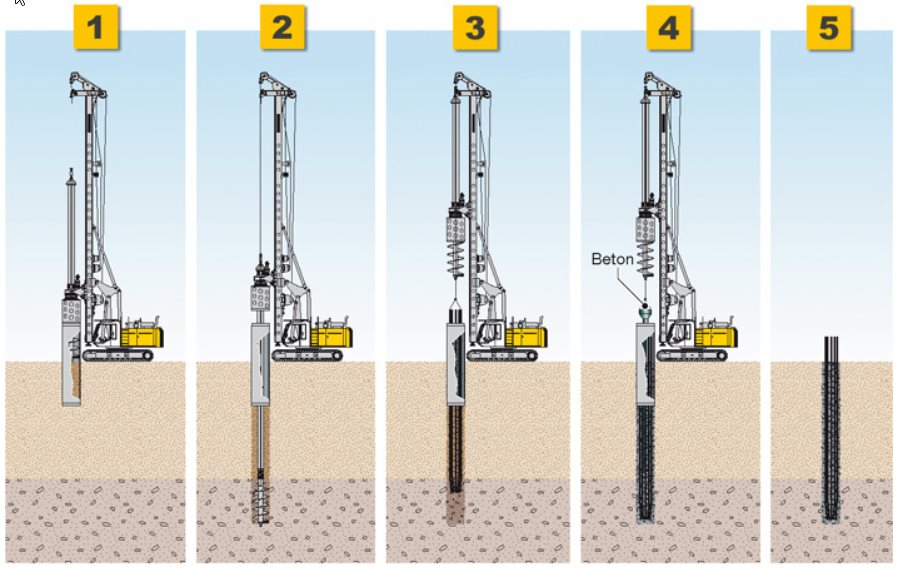 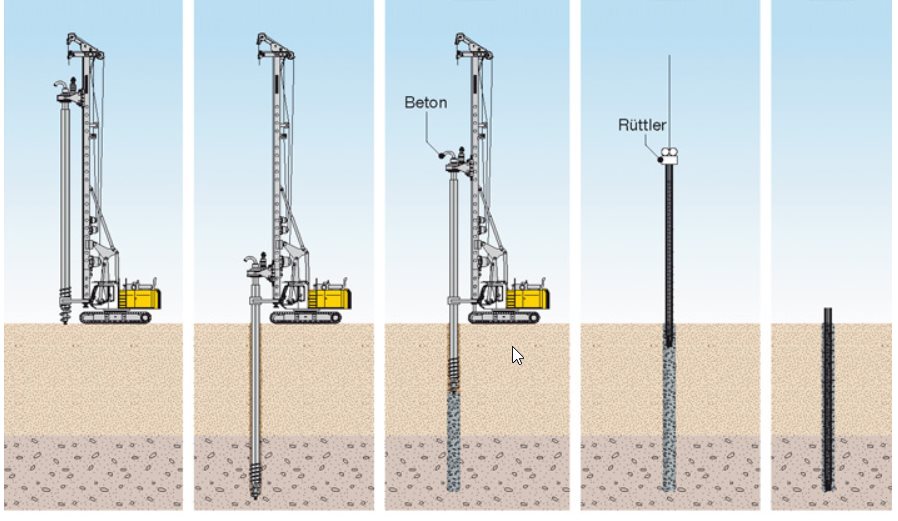 13
Aréna VUT - Zakládání staveb, 1.3.2018
Lanová rypadla
Stěnová fréza pro podzemní stěny
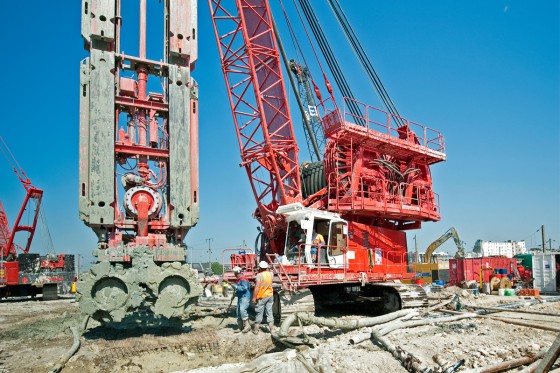 14
Aréna VUT - Zakládání staveb, 1.3.2018
Lanová rypadla
Stěnový drapák pro podzemní stěny
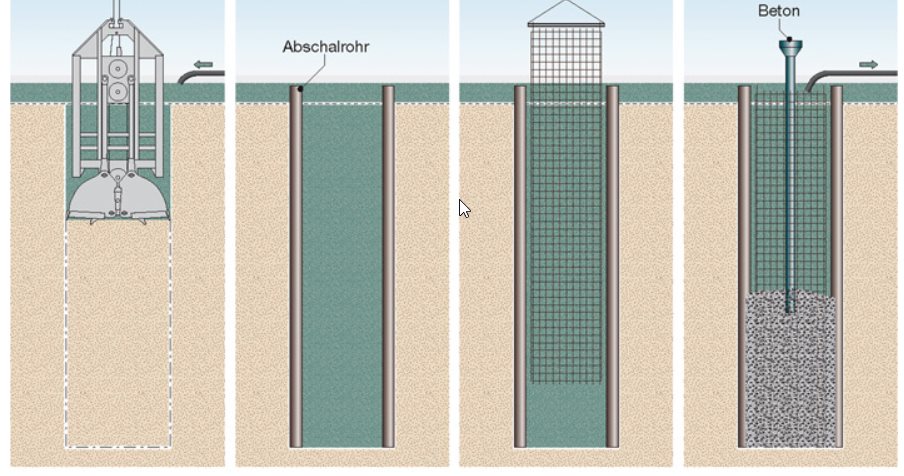 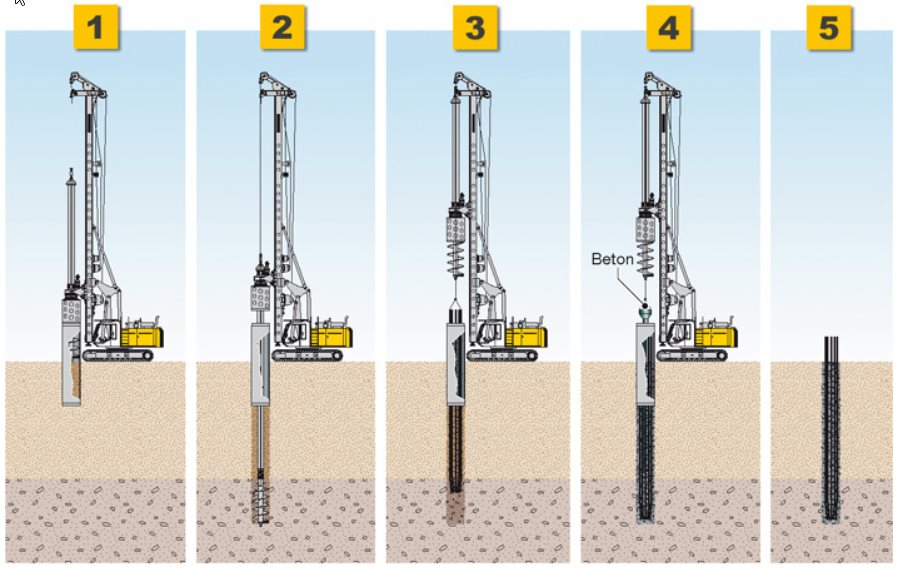 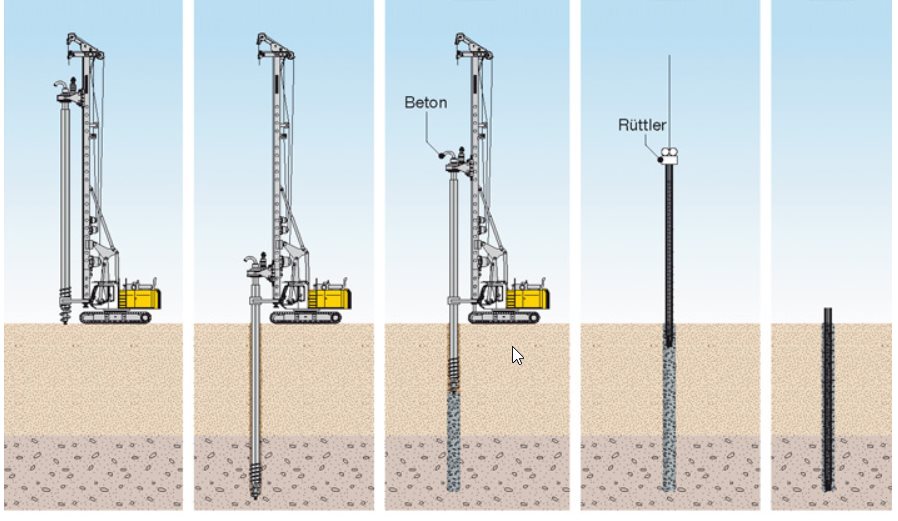 15
Aréna VUT - Zakládání staveb, 1.3.2018
Lanová rypadla
Stěnový drapák pro podzemní stěny
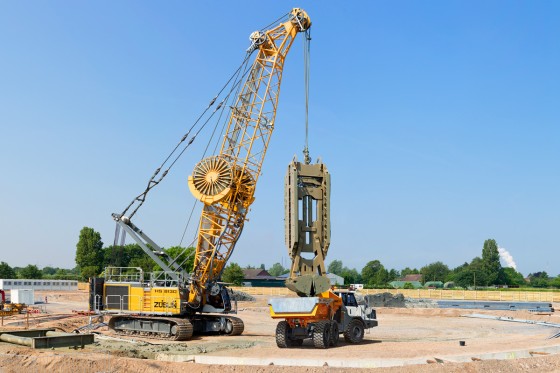 16
Aréna VUT - Zakládání staveb, 1.3.2018
Lanová rypadla
Dynamické hutnění
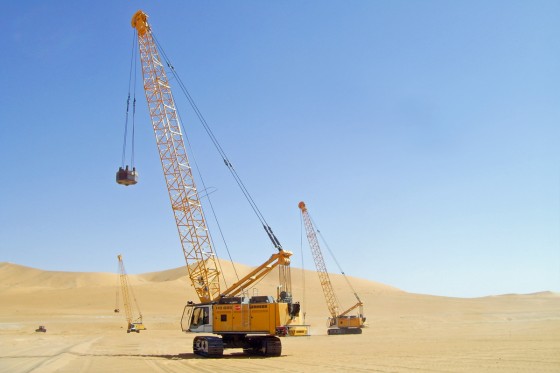 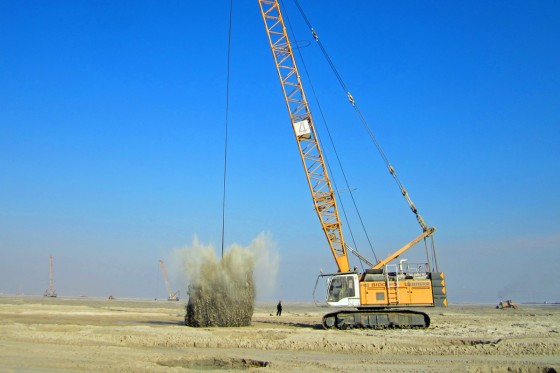 17
Aréna VUT - Zakládání staveb, 1.3.2018
Podpůrné stroje
Hydraulická rypadla – nosič nářadí
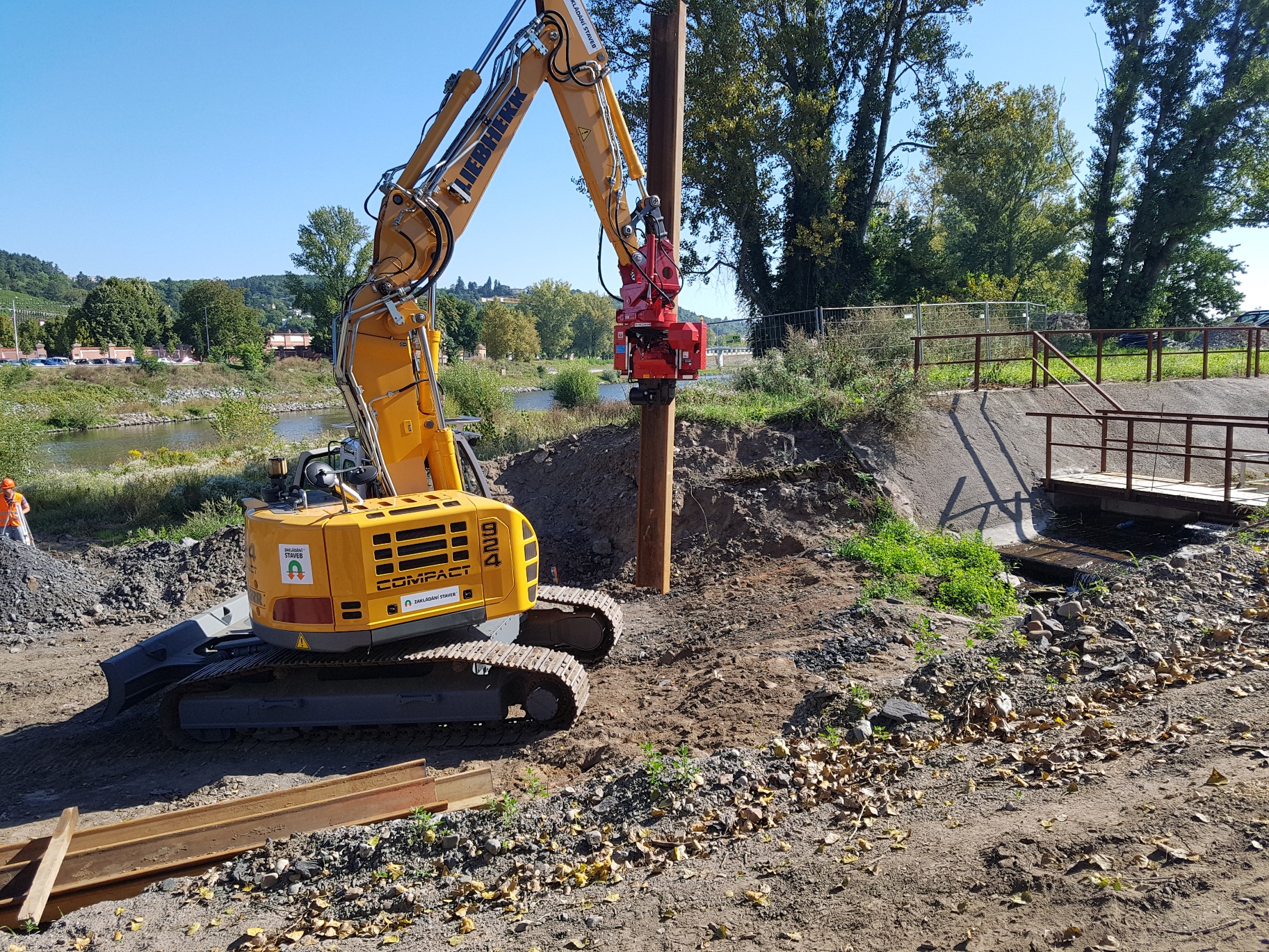 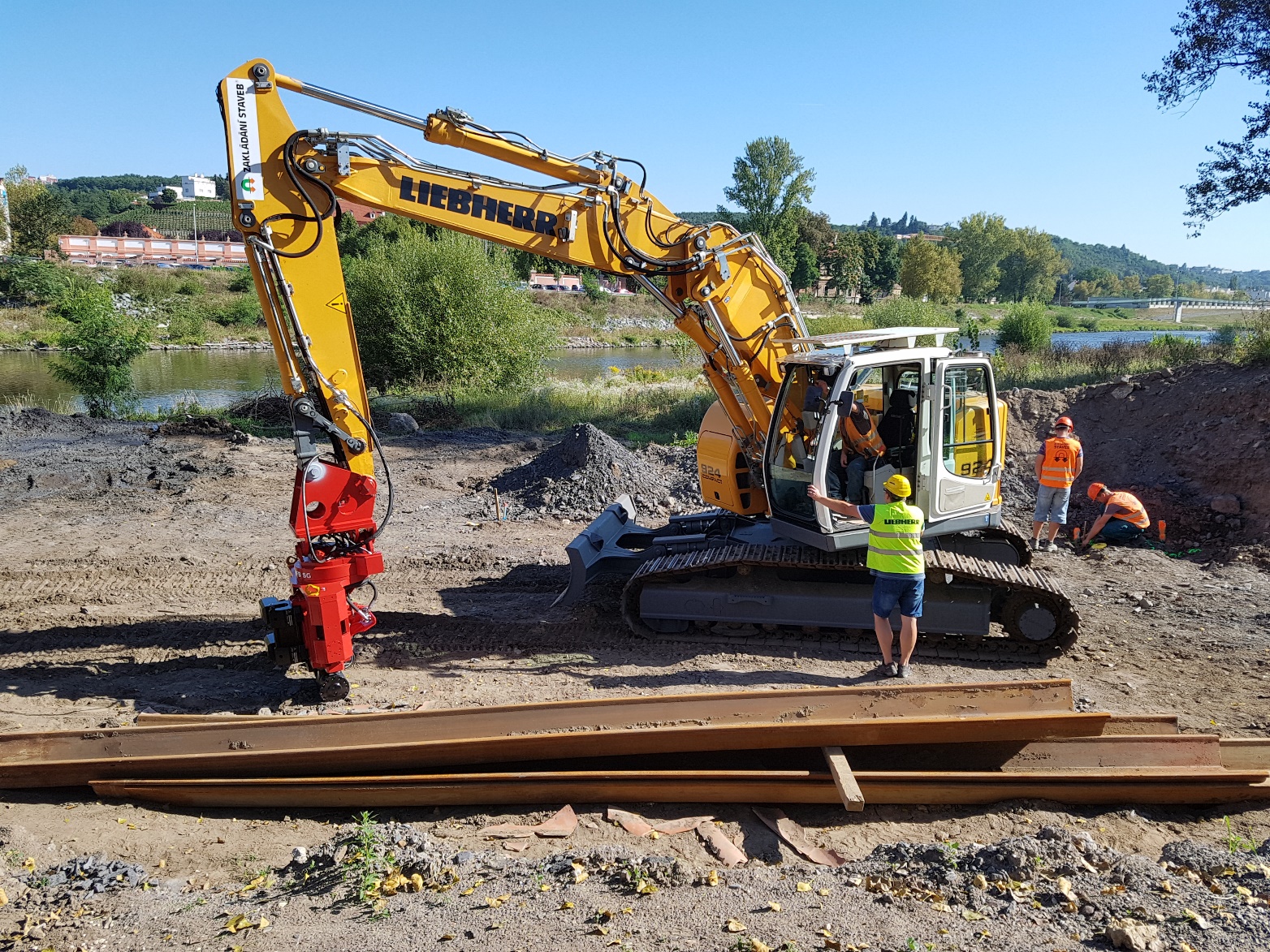 18
Aréna VUT - Zakládání staveb, 1.3.2018
Podpůrné stroje
Kolové nakladače
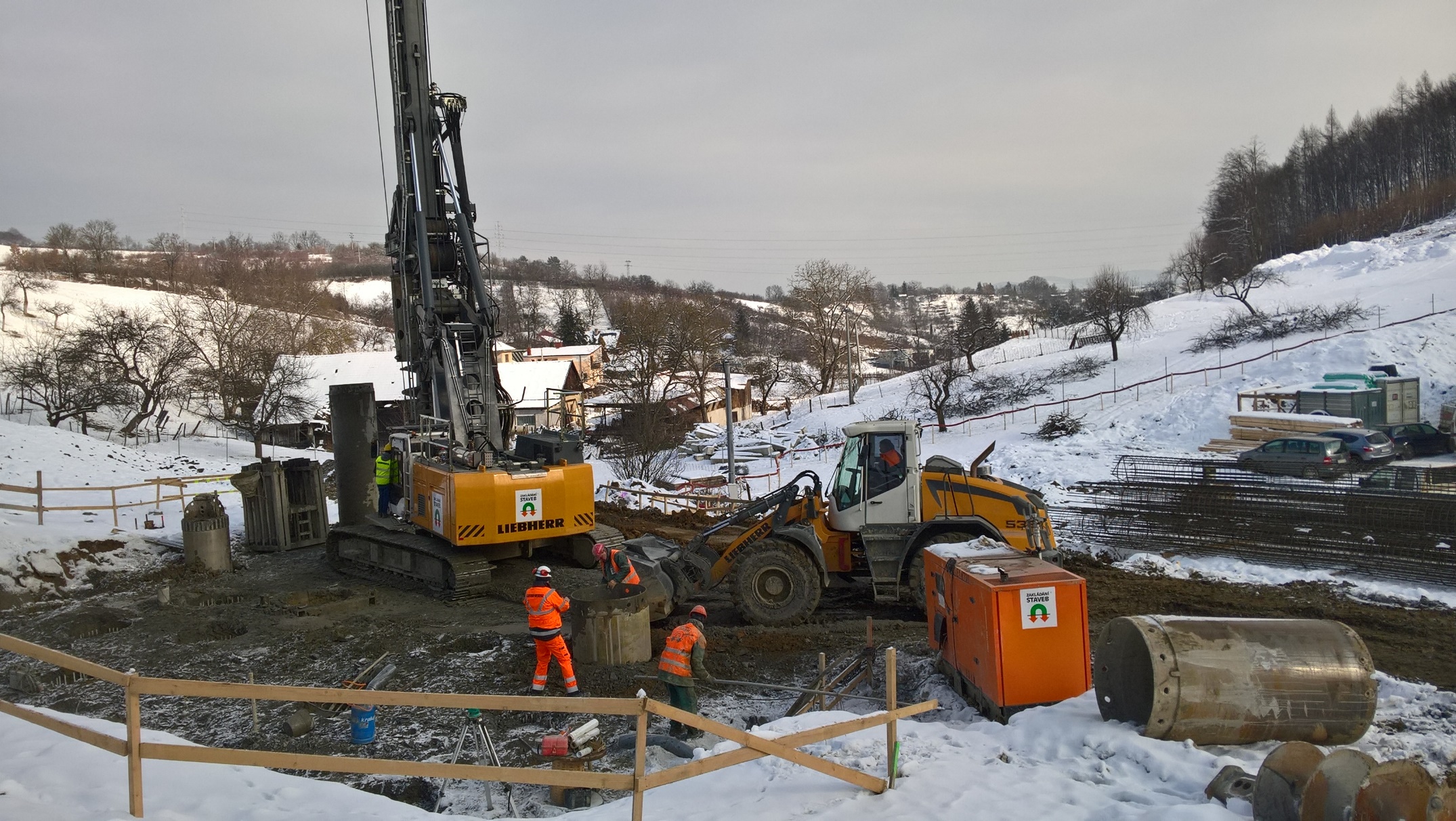 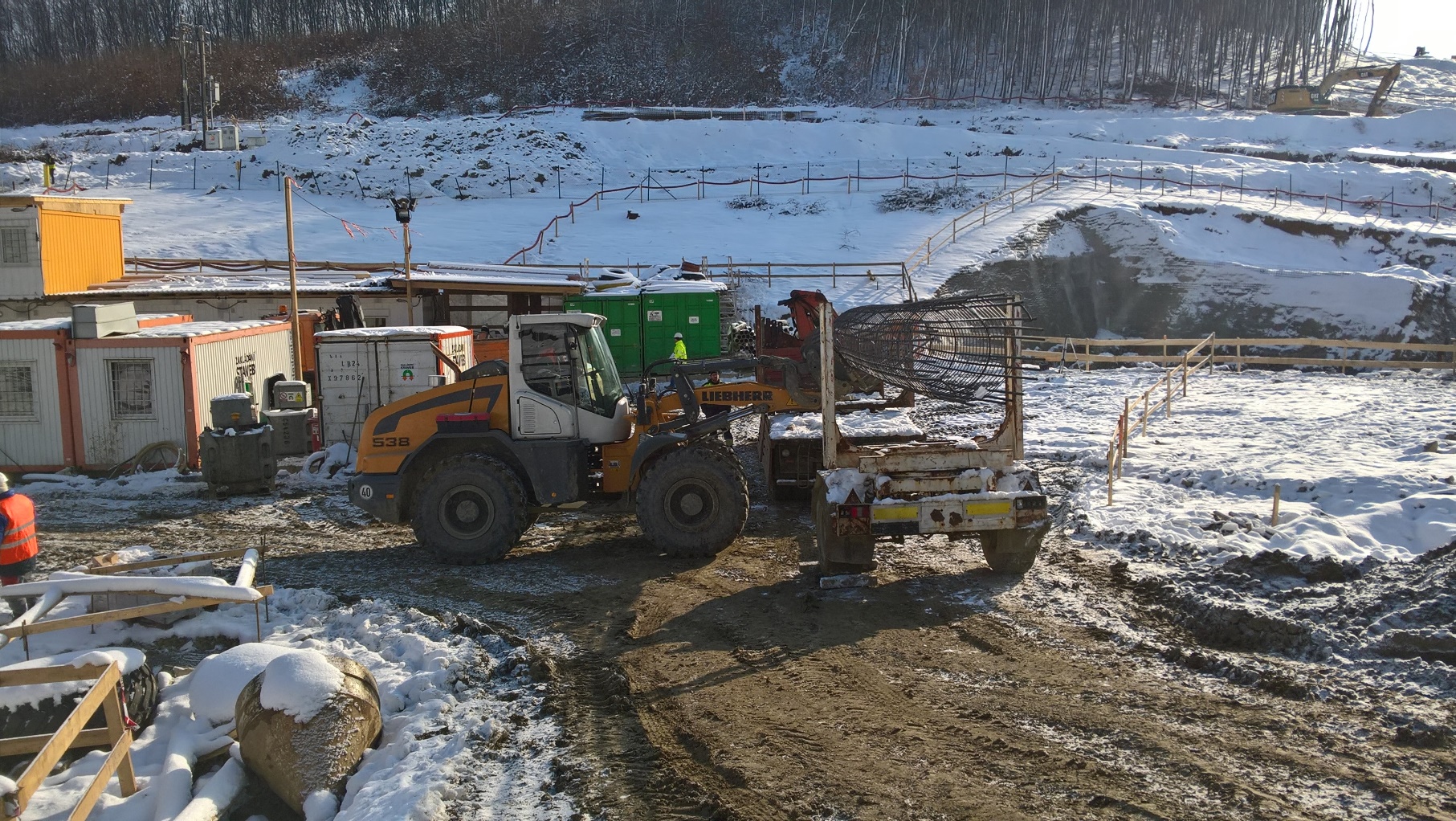 19
Aréna VUT - Zakládání staveb, 1.3.2018
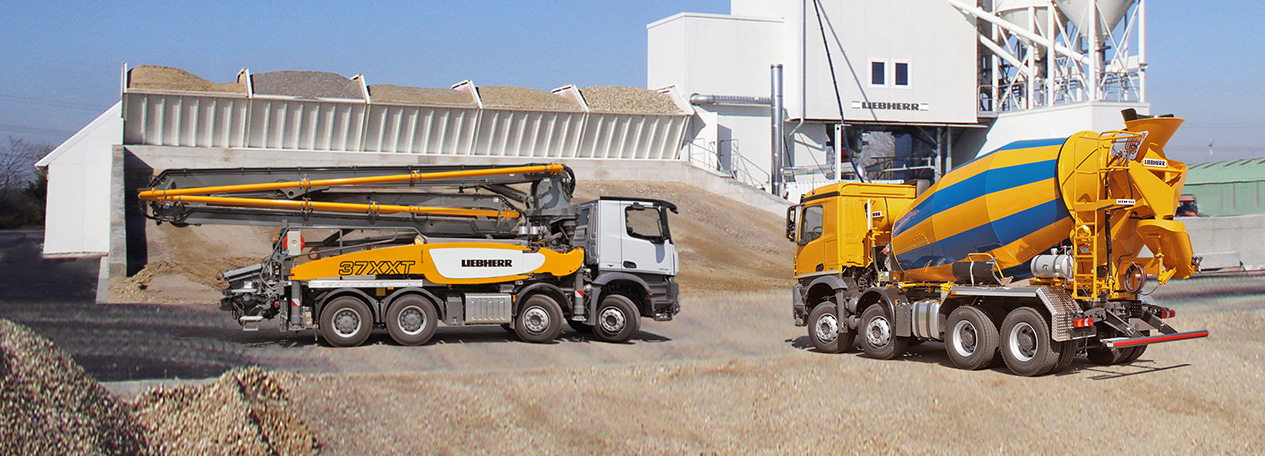 20
Aréna VUT - Zakládání staveb, 1.3.2018
21
Aréna VUT - Zakládání staveb, 1.3.2018
22
Aréna VUT - Zakládání staveb, 1.3.2018
Žádný stroj se však neobejde bez
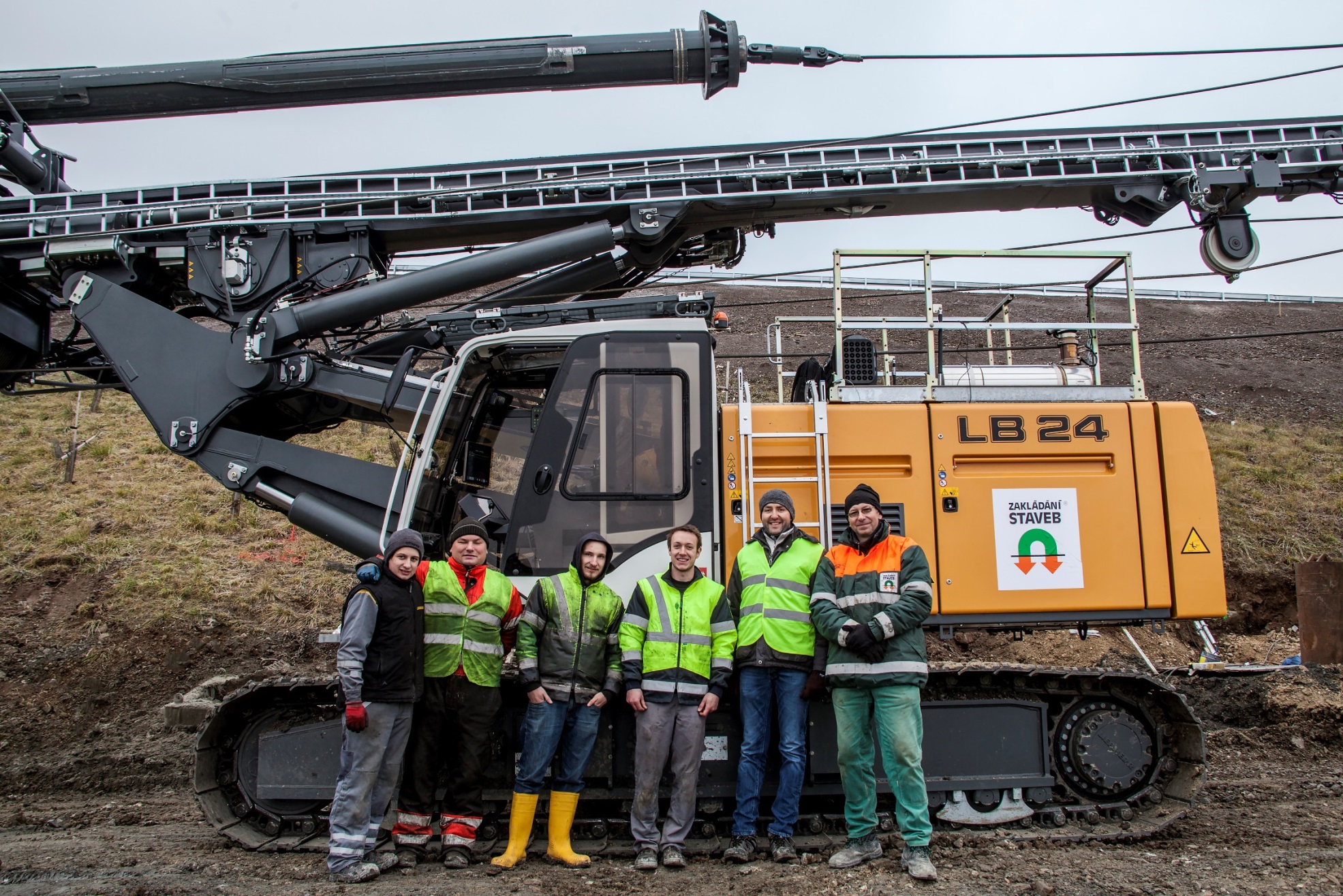 23
Aréna VUT - Zakládání staveb, 1.3.2018
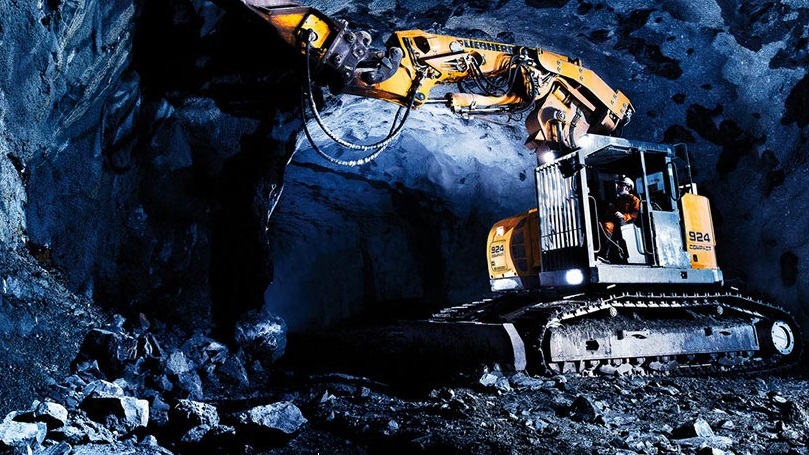 Děkuji Vám za pozornost!